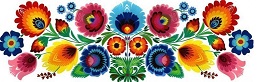 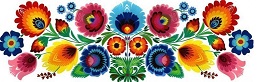 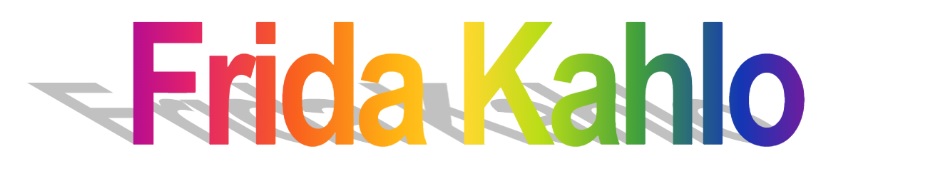 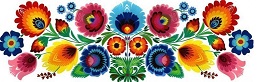 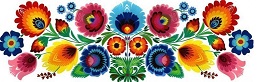 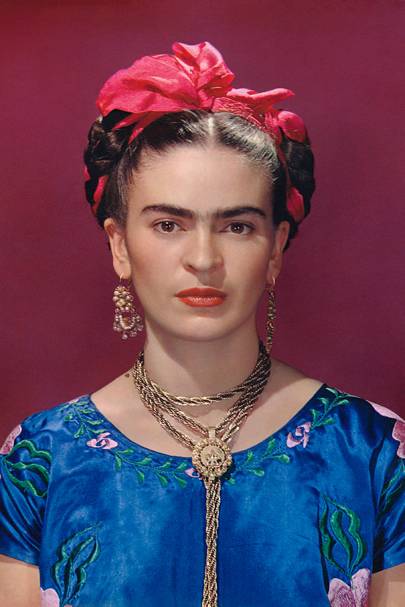 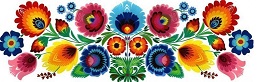 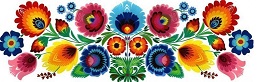 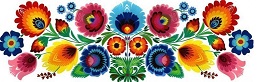 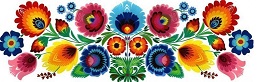 Frida Kahlo fue una de las más grandes artistas mexicanas de todos los tiempos.
Frida Kahlo in Blue Blouse,1939 (photo by Nickolas Muray)
Frida Kahlo nació el 6 de julio de 1907 en Coyoacán, 
una zona de la Ciudad de
México, en México.
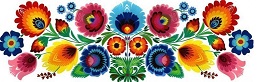 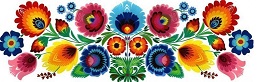 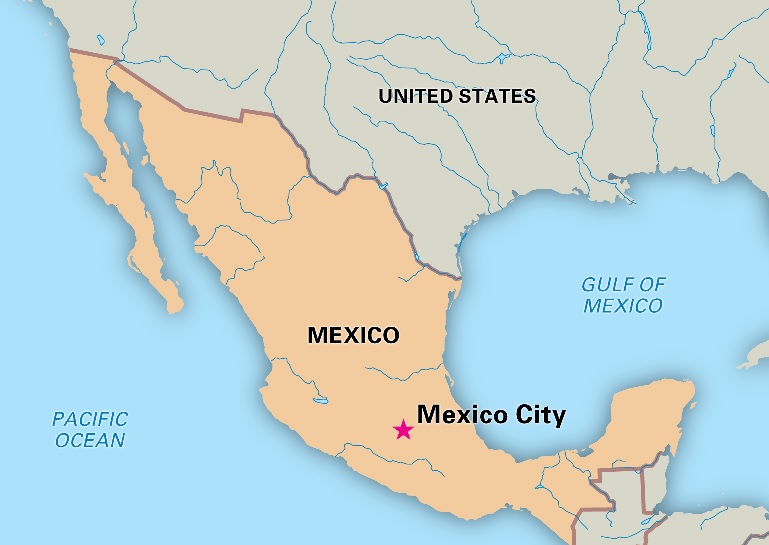 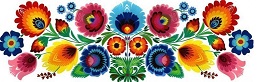 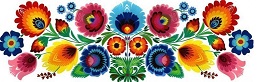 Frida era la hija del fotógrafo Guillermo Kahlo, alemán, y de Matilde Calderón, mexicana.
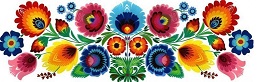 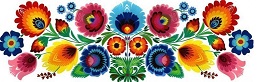 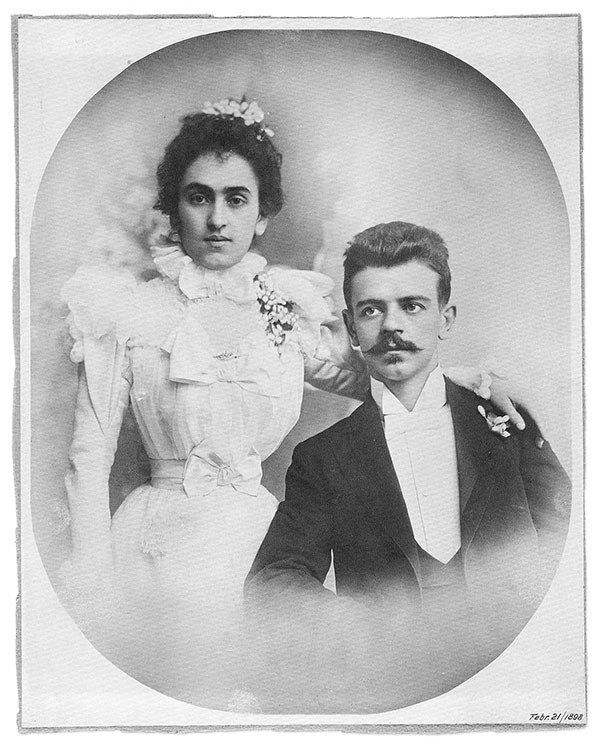 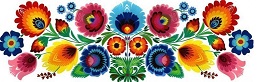 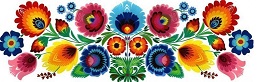 Frida tenía 3 hermanas.
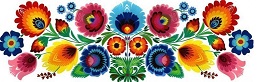 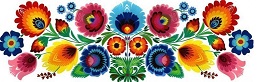 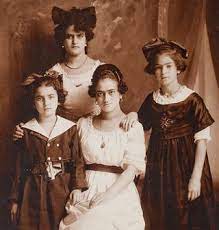 Frida
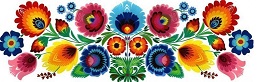 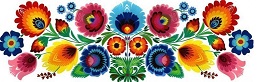 Cuando tenía 6 años, Frida sufrió una poliomielitis, que la obligó a permanecer nueve meses en cama.
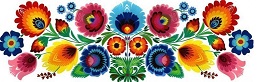 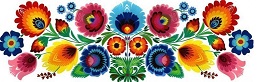 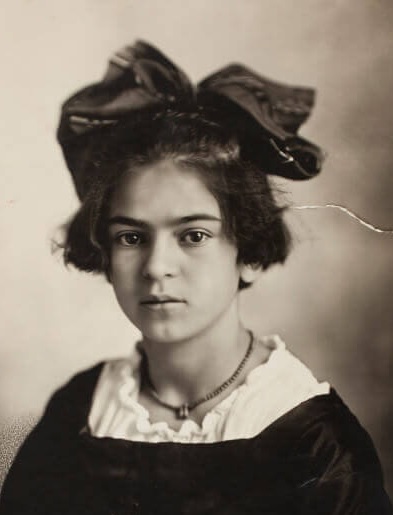 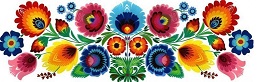 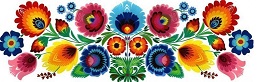 Con 15 años Frida fue una de las primeras niñas que entró a estudiar en la Escuela Nacional Preparatoria de México.
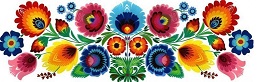 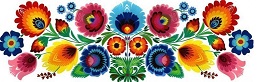 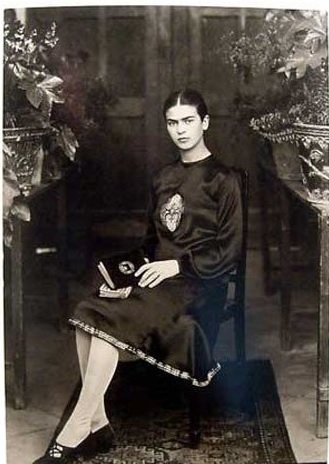 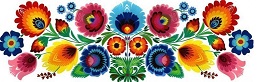 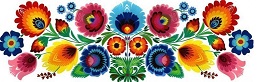 Kahlo conoció a su futuro esposo, el famoso artista mexicano Diego Rivera, en 1922, cuando él estaba pintando un mural en la Escuela Nacional Preparatoria.
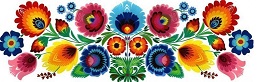 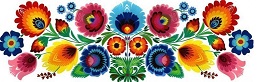 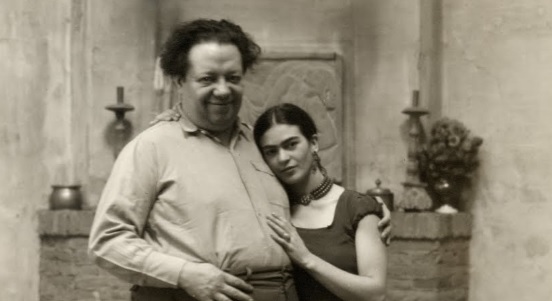 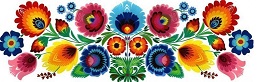 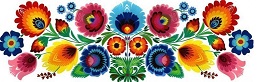 Cuando Frida tenía 18 años sufrió un accidente de autobús muy grave, como se muestra en uno de sus dibujos.
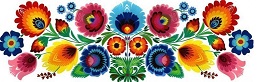 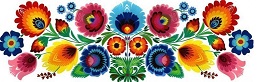 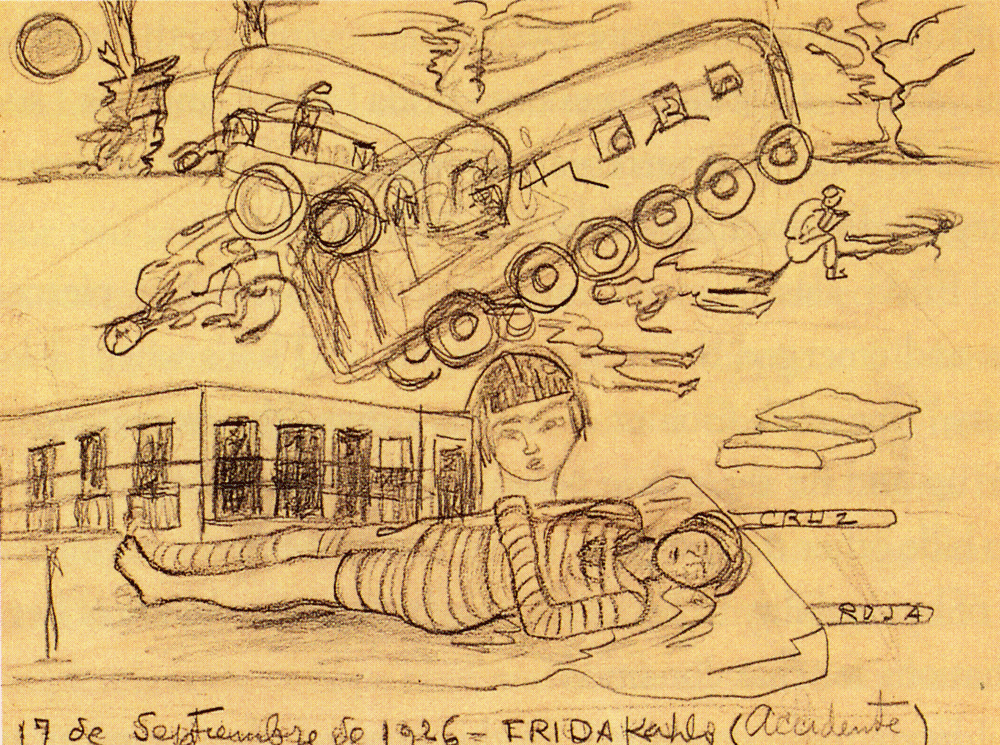 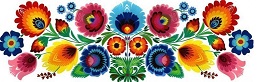 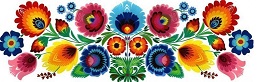 Accidente, 1926
Frida tuvo que pasar mucho tiempo en la cama y en el hospital, donde empezó a pintar sus primeros cuadros.
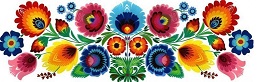 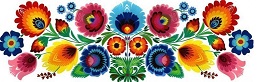 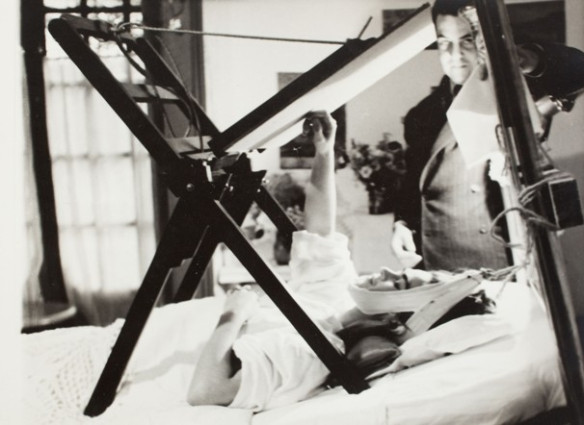 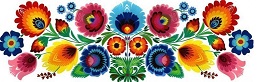 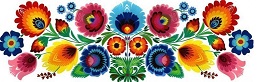 Los primeros cuadros que Frida pintó fueron autorretratos, ya que, según decía, "Me pinto a mí misma porque soy a quien mejor conozco."
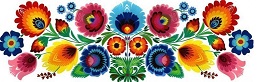 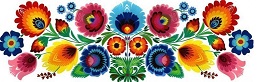 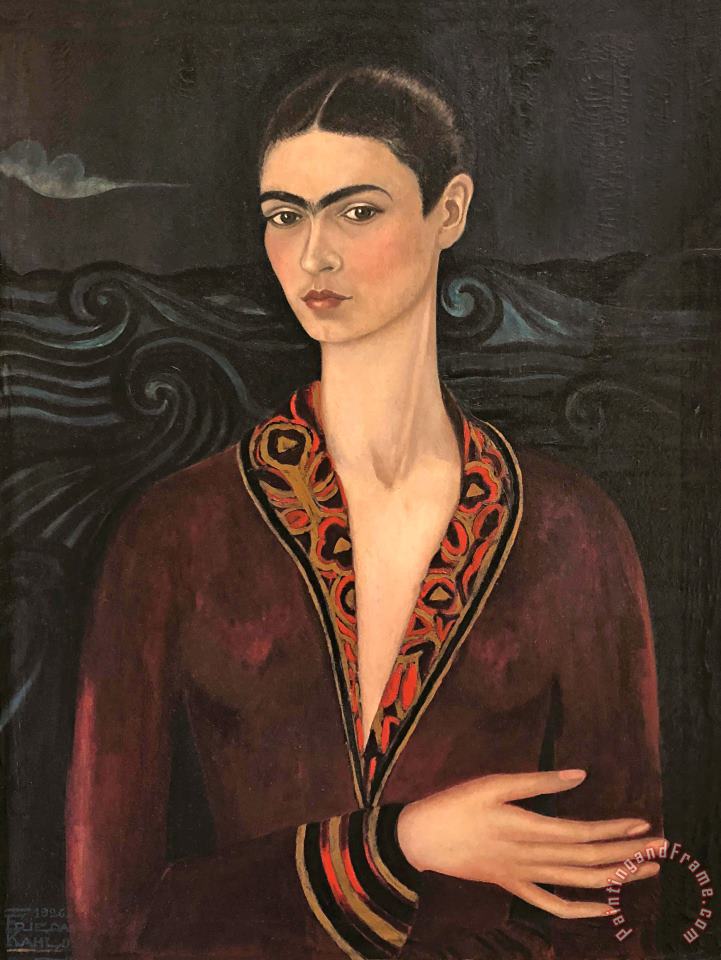 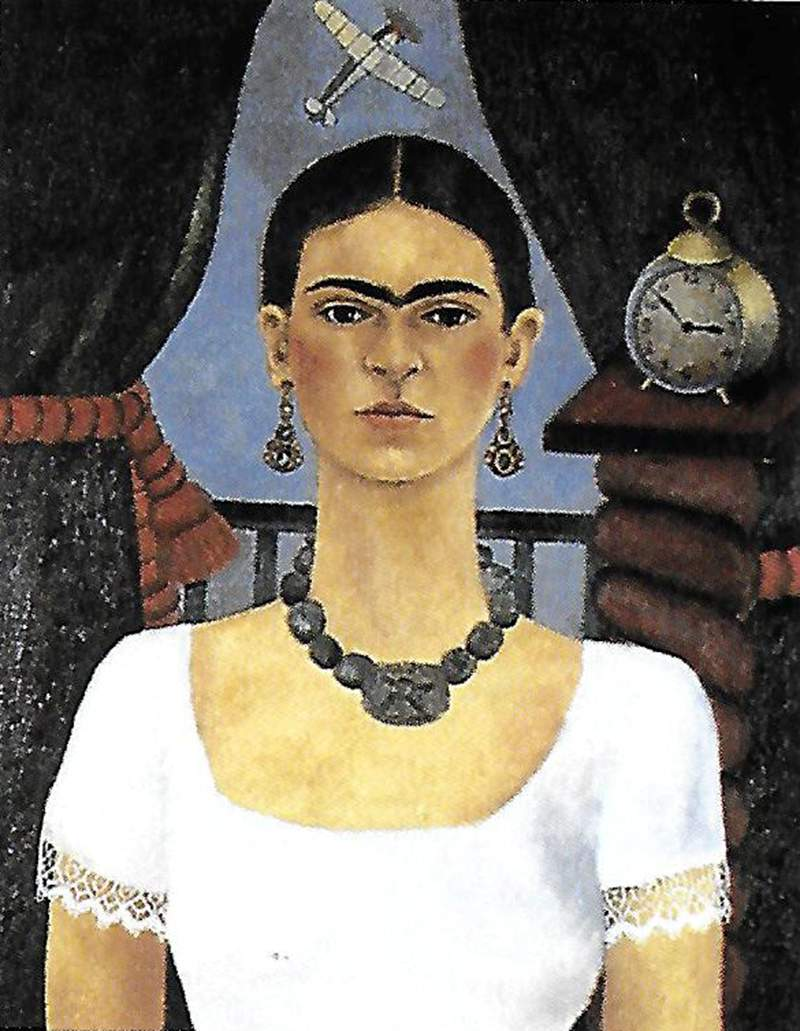 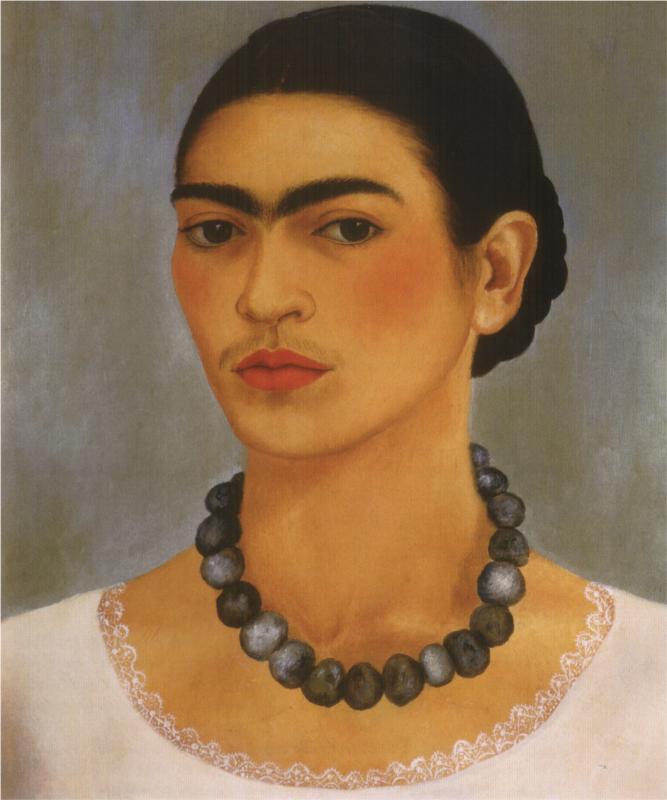 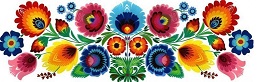 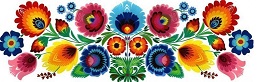 Self-portrait in a Velvet Dress, 1926
Self-portrait with necklace, 1933
Self-portrait – Time Flies – 1929
Frida Kahlo y Diego Rivera se casaron el 21 de agosto de 1929.
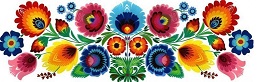 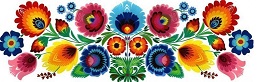 Estaban unidos en el arte y el amor, pero fue un matrimonio turbulento.
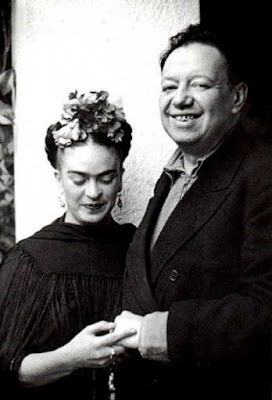 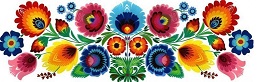 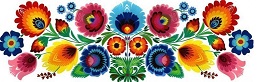 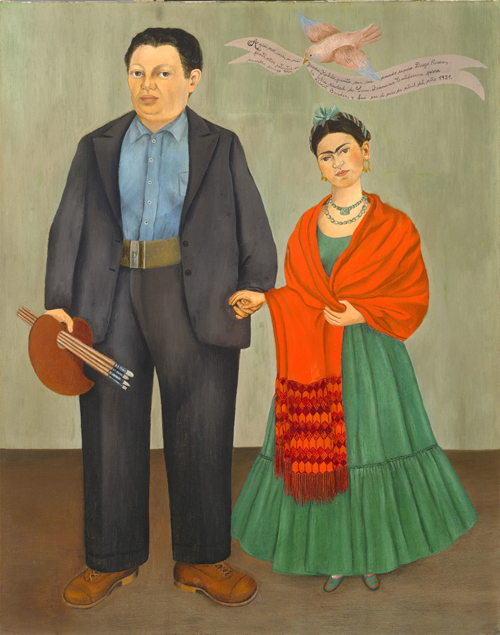 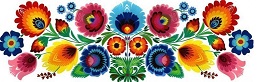 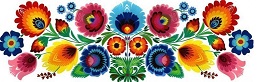 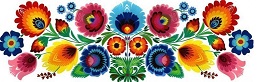 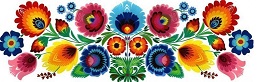 Frida y Diego Rivera, 1931
Frida y Diego vivieron en los Estados Unidos de América durante unos tres años, pero Frida sentía nostalgia de México.
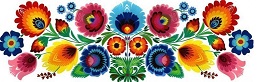 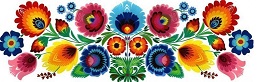 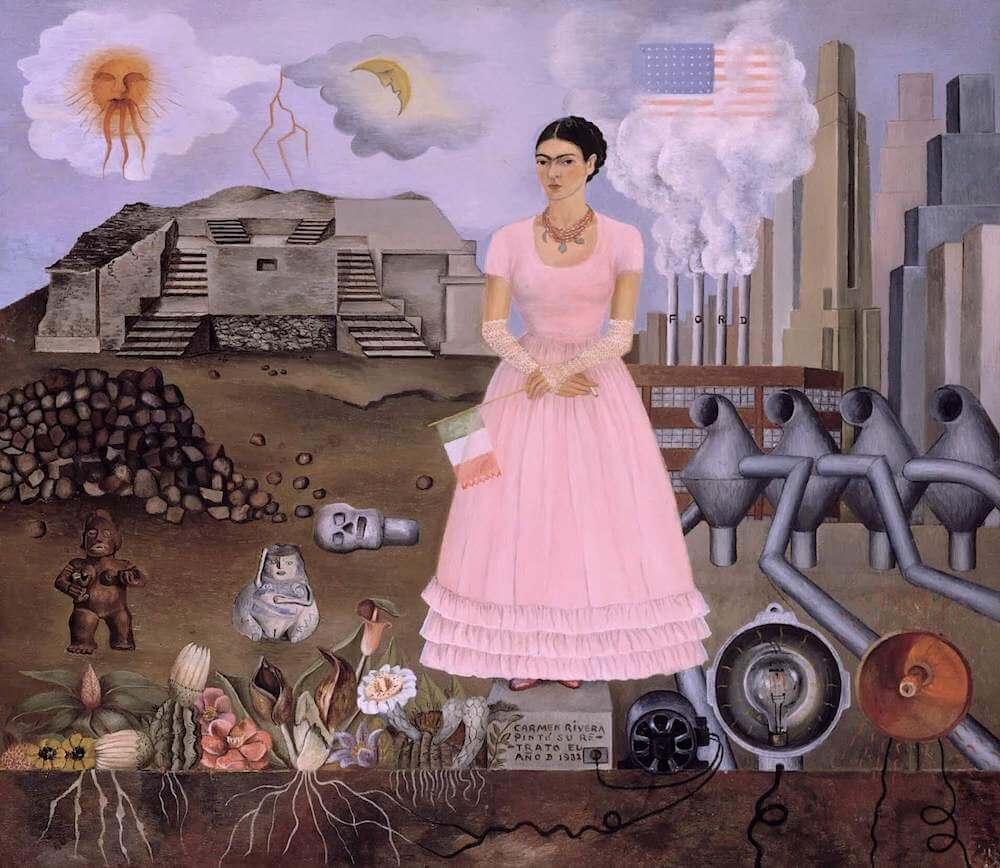 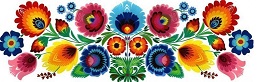 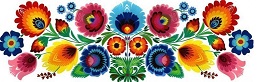 Self-portrait on the Borderline between Mexico and the United States, 1932
Frida y Diego regresaron a México en 1933, y en 1940 empezaron a vivir en la casa en la que Frida nació.
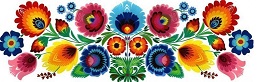 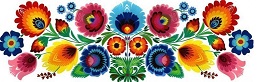 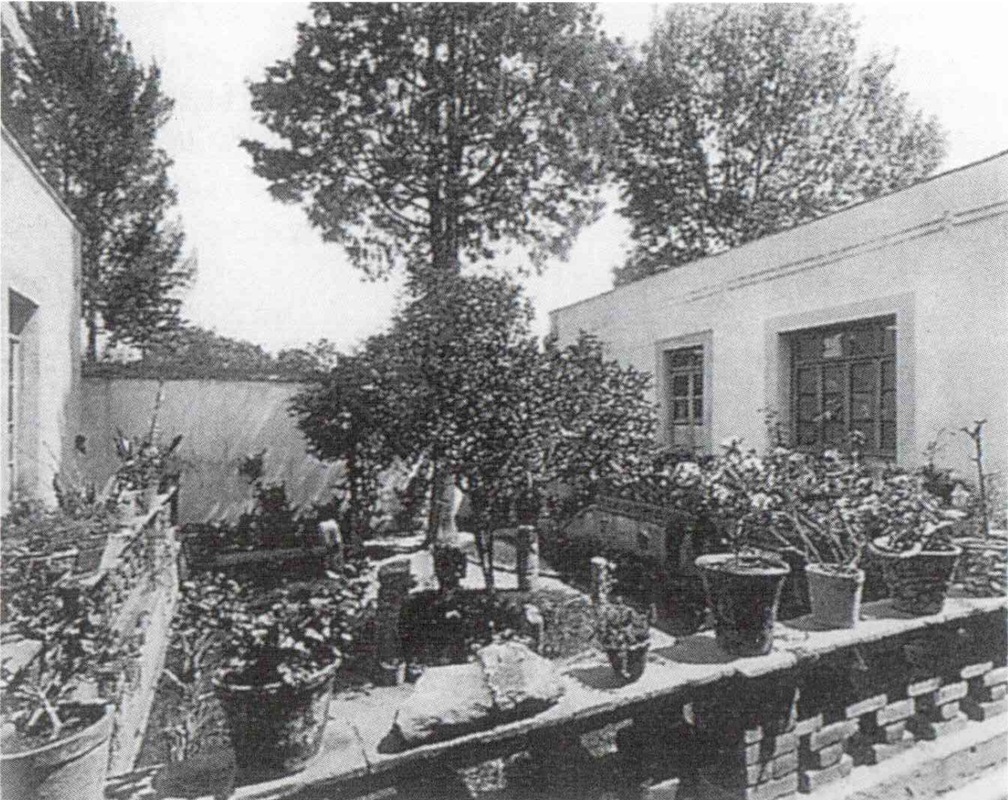 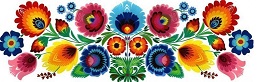 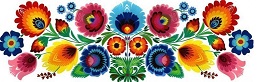 La casa era originalmente blanca, pero Frida y Diego la pintaron de azul oscuro y coral, y la decoraron con esculturas, dibujos y objetos que mostraban el amor de Frida por la cultura mexicana.
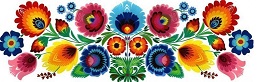 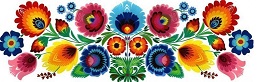 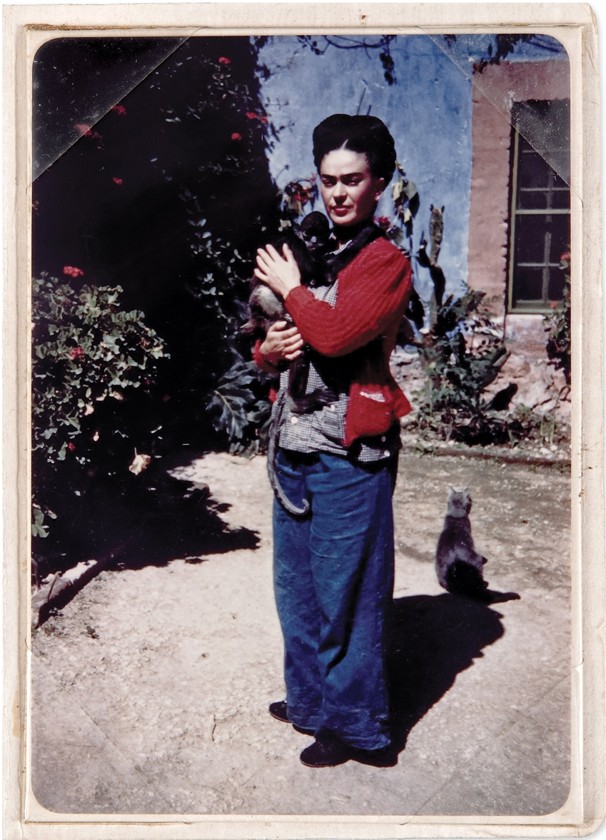 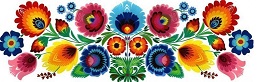 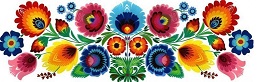 Frida Kahlo pintó un total de 143 cuadros, 55 de ellos autorretratos. Lo hacía para expresar su inmenso dolor físico y emocional, sus sentimientos y su ideología.
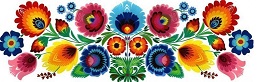 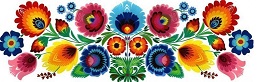 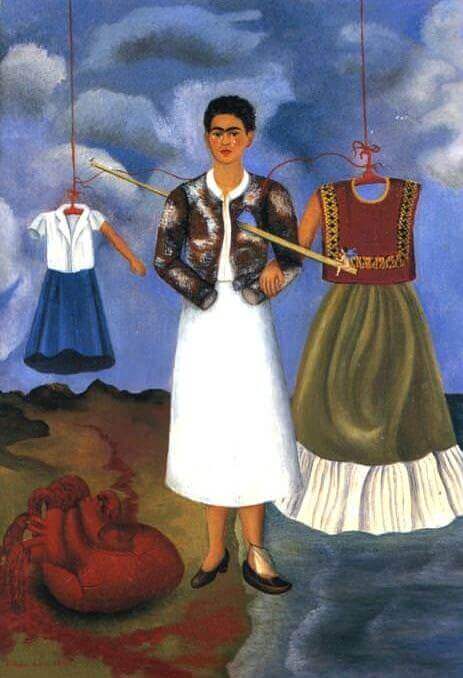 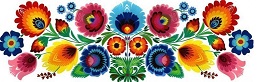 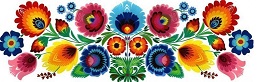 Memory, the Heart, 1932
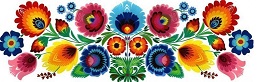 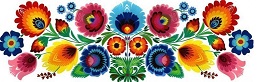 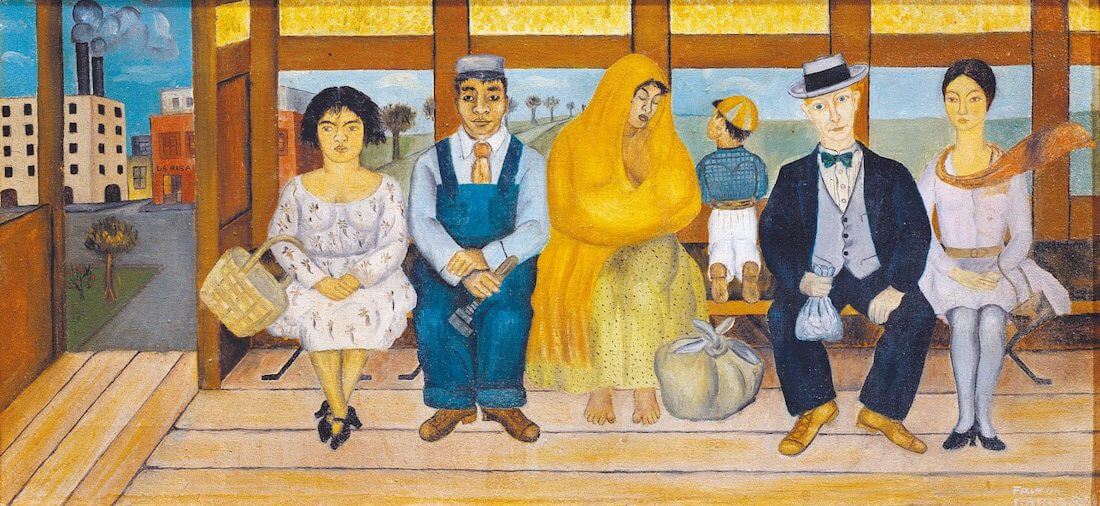 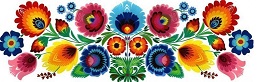 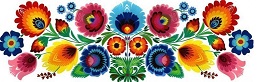 The Bus, 1929
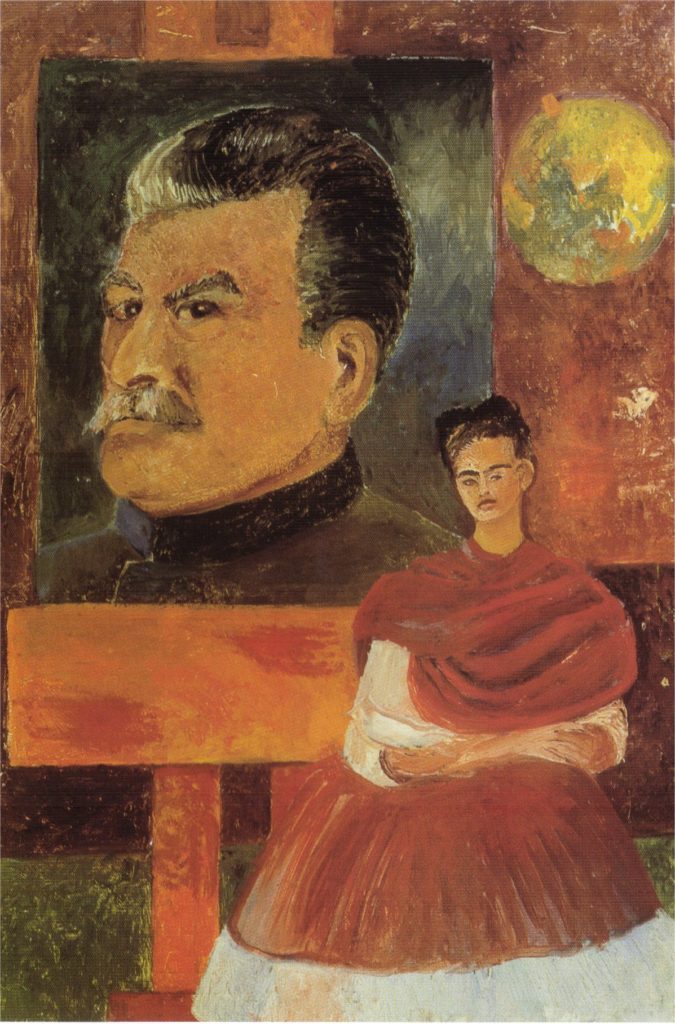 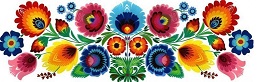 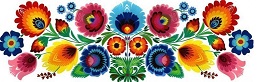 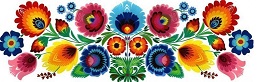 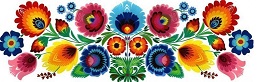 Self-portrait with Stalin, 1954
Frida también pintó muchos cuadros sobre costumbres típicas mexicanas, paisajes o situaciones de su vida.
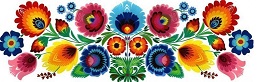 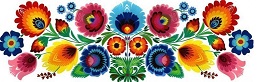 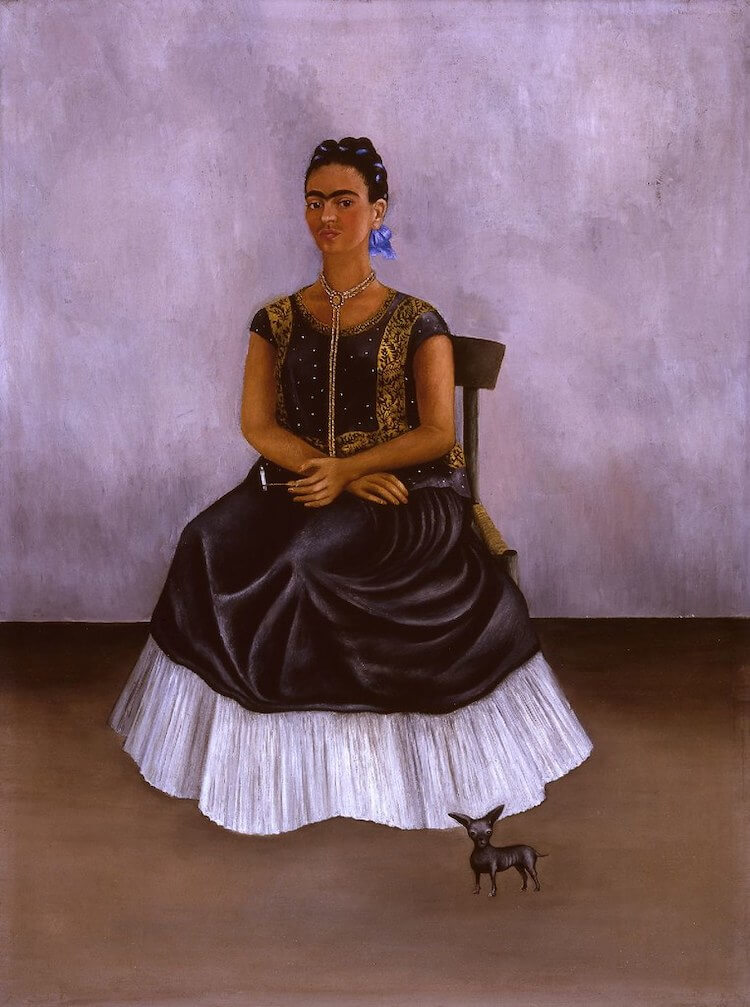 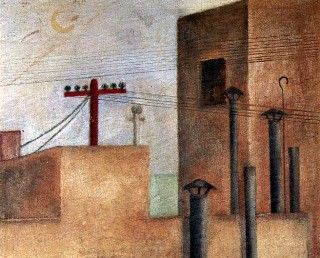 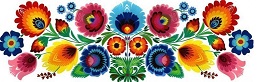 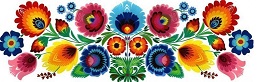 Urban Landscape, 1925
Itzcuintli Dog with Me, 1938
En algunas de sus pinturas también aparecen sus familiares y amigos.
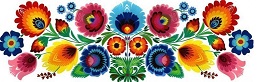 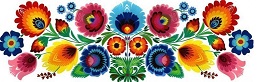 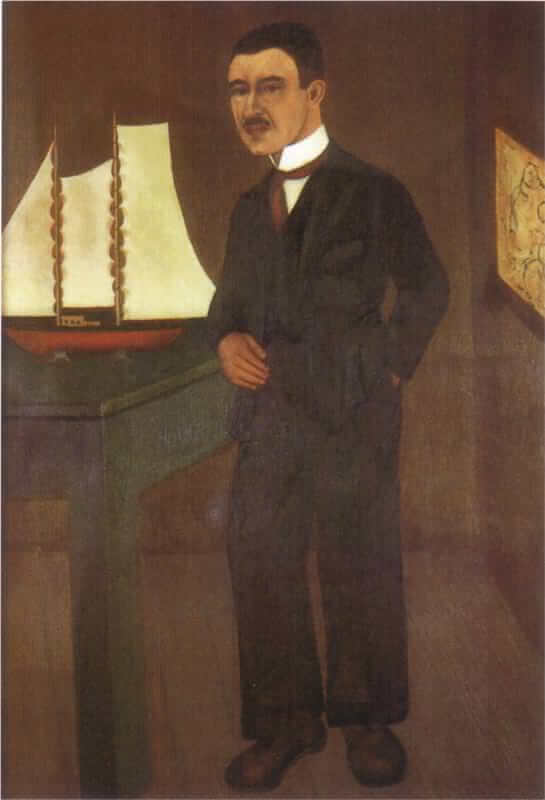 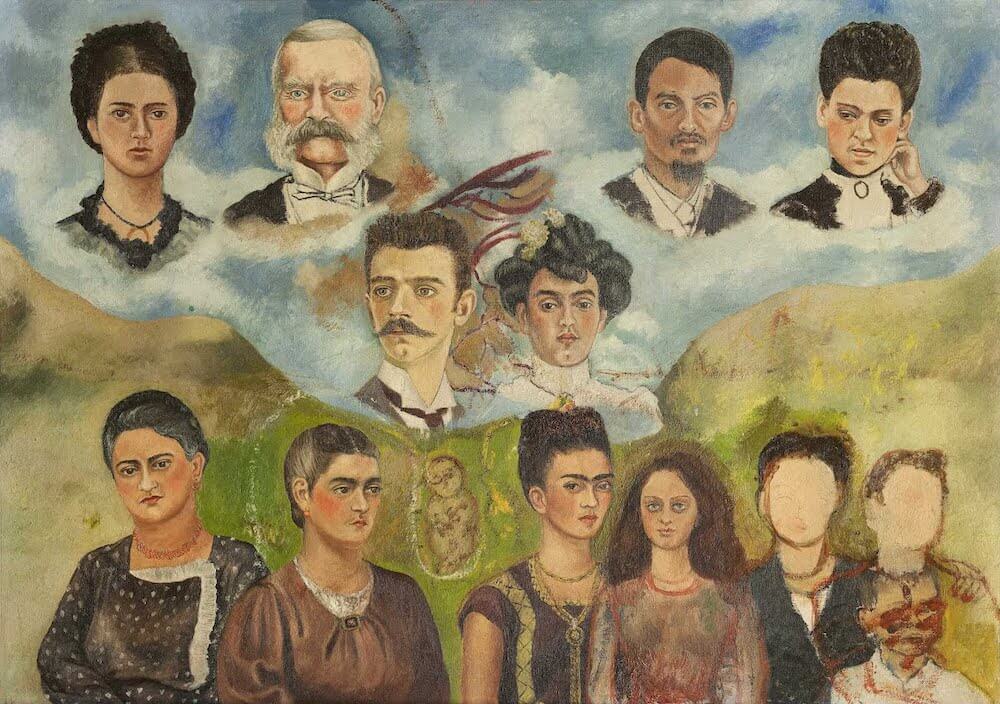 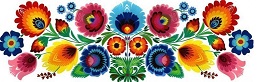 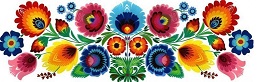 My Family, 1949
Portrait of Dr Leo Eloesser, 1931
Frida Kahlo pintó usando colores vibrantes en un estilo que fue influenciado por las culturas indígenas de México, así como por las influencias europeas que incluyen el realismo, el simbolismo y el surrealismo.
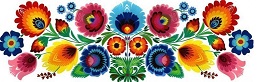 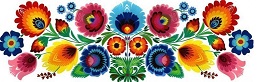 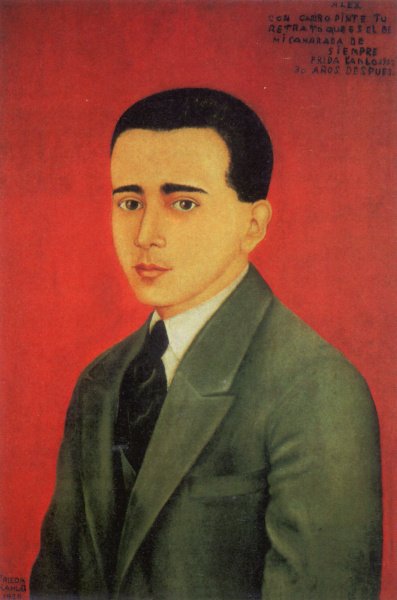 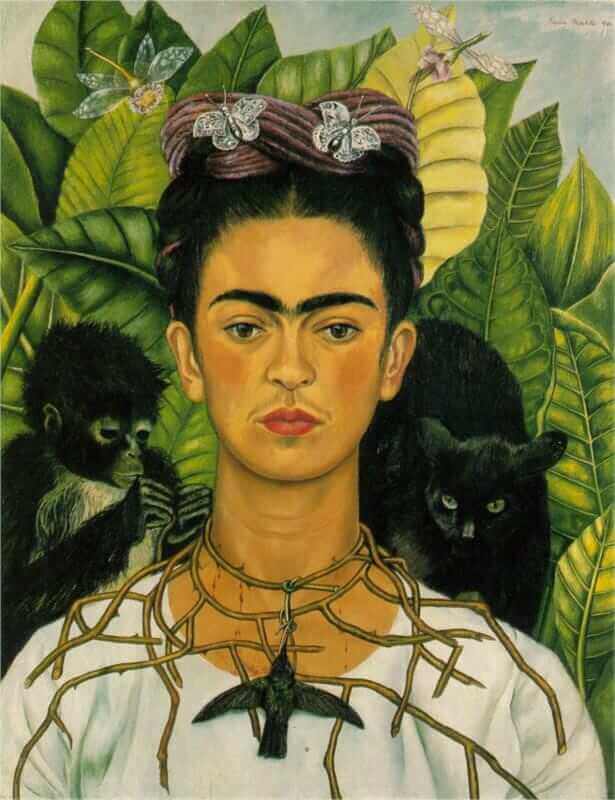 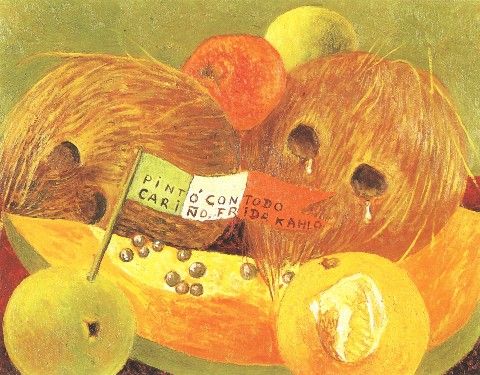 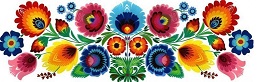 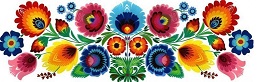 Weeping Coconuts, 1951
Portrait of Alejandro Gómez Arias, 
1928
Self-Portrait with Thorn Necklace
 and Hummingbird, 1940
Frida Kahlo adoraba las plantas y los animales. Tenía mascotas como perros, monos y pájaros en la casa azul y los incluía a menudo en sus pinturas.
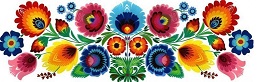 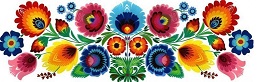 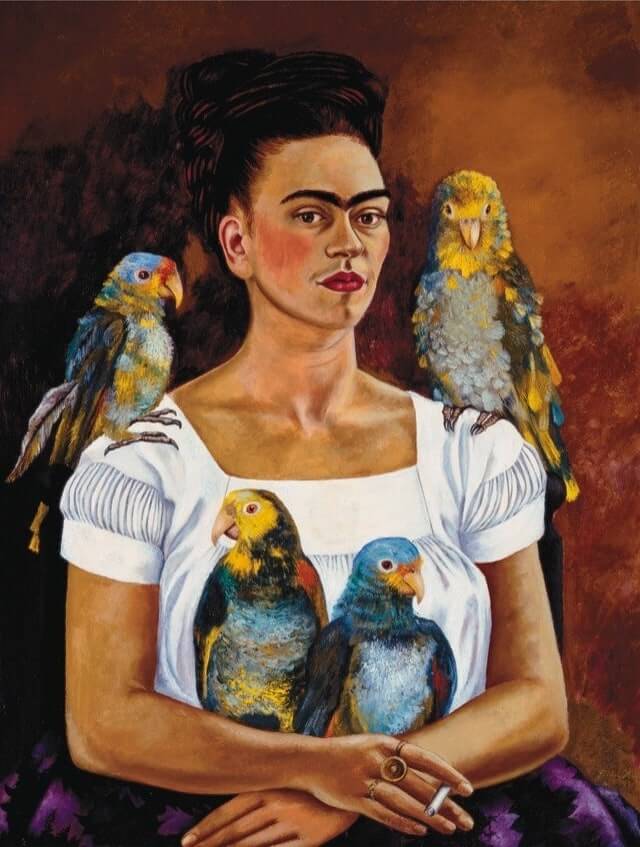 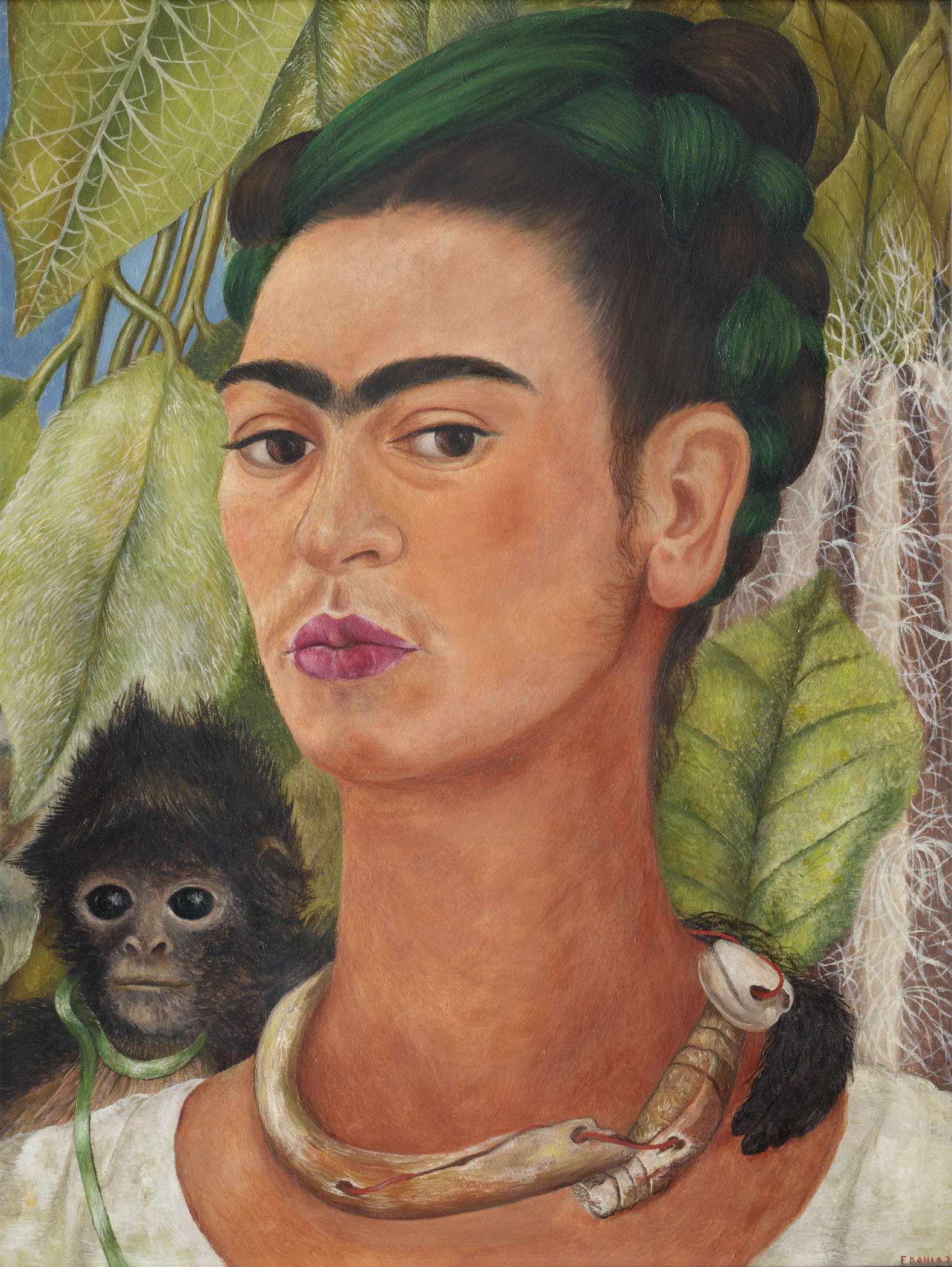 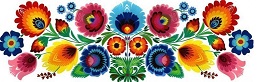 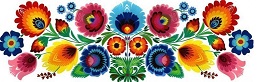 Self-Portrait with Monkey, 1938
Me and my parrots, 1941
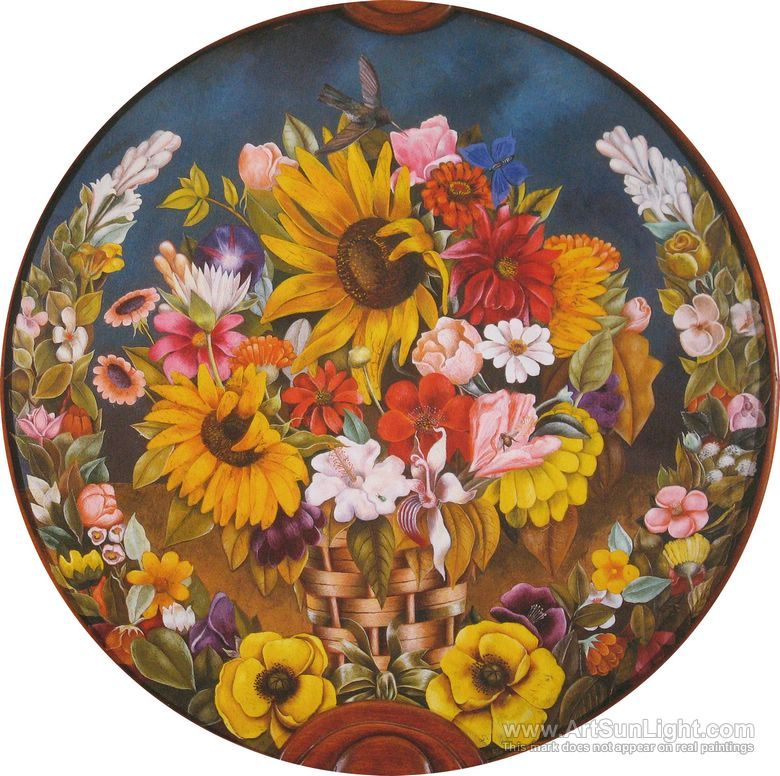 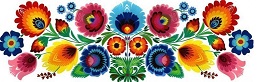 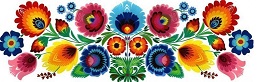 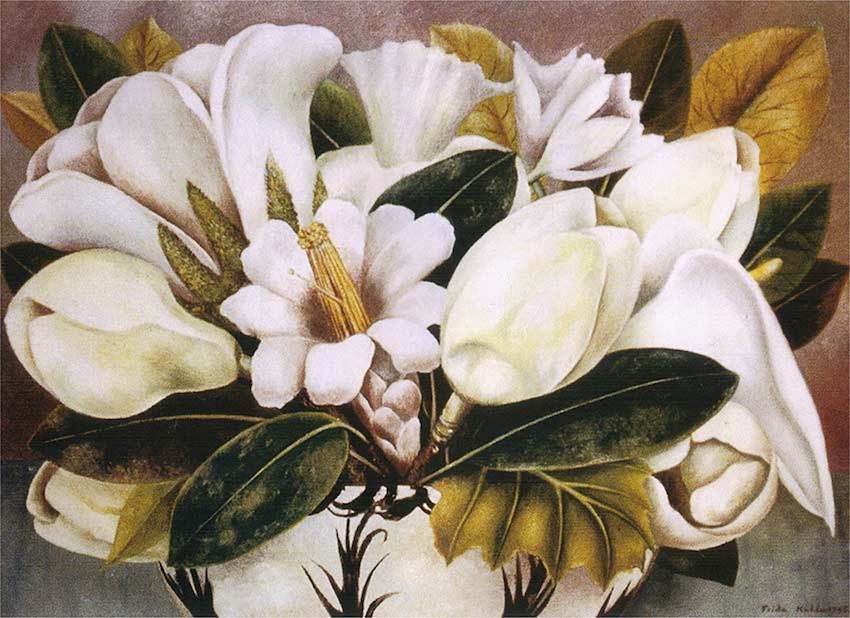 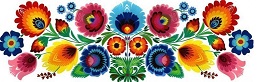 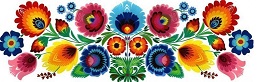 Magnolias, 1945
The flower basket, 1941
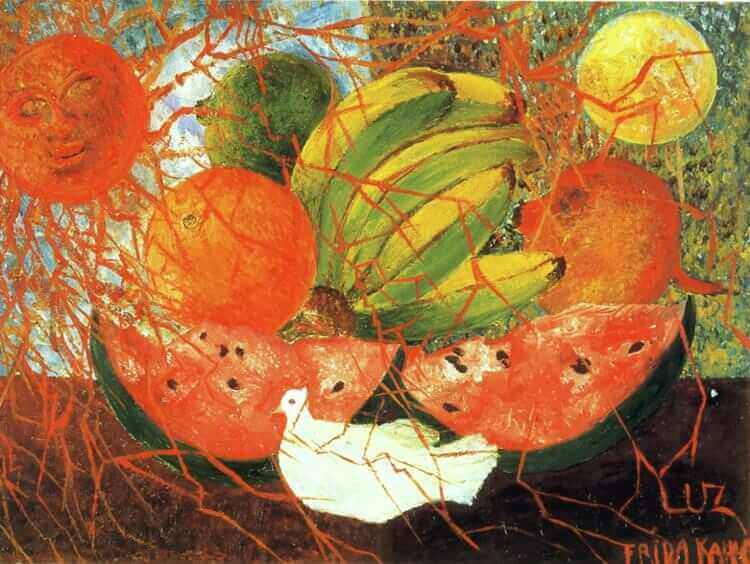 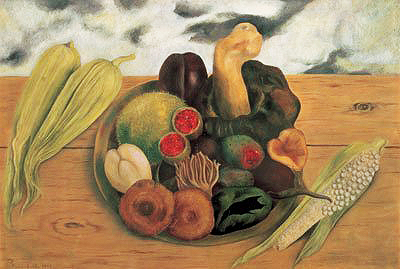 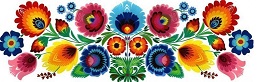 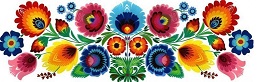 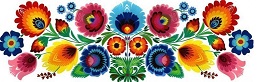 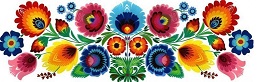 The fruit of life, 1954
Fruits of the earth, 1938
En los últimos años de su vida, la salud de Frida se deterioró y después de una operación de espalda a la edad de 43 años, fue confinada a una silla de ruedas.
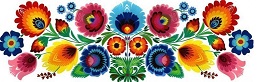 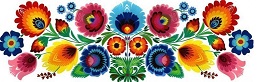 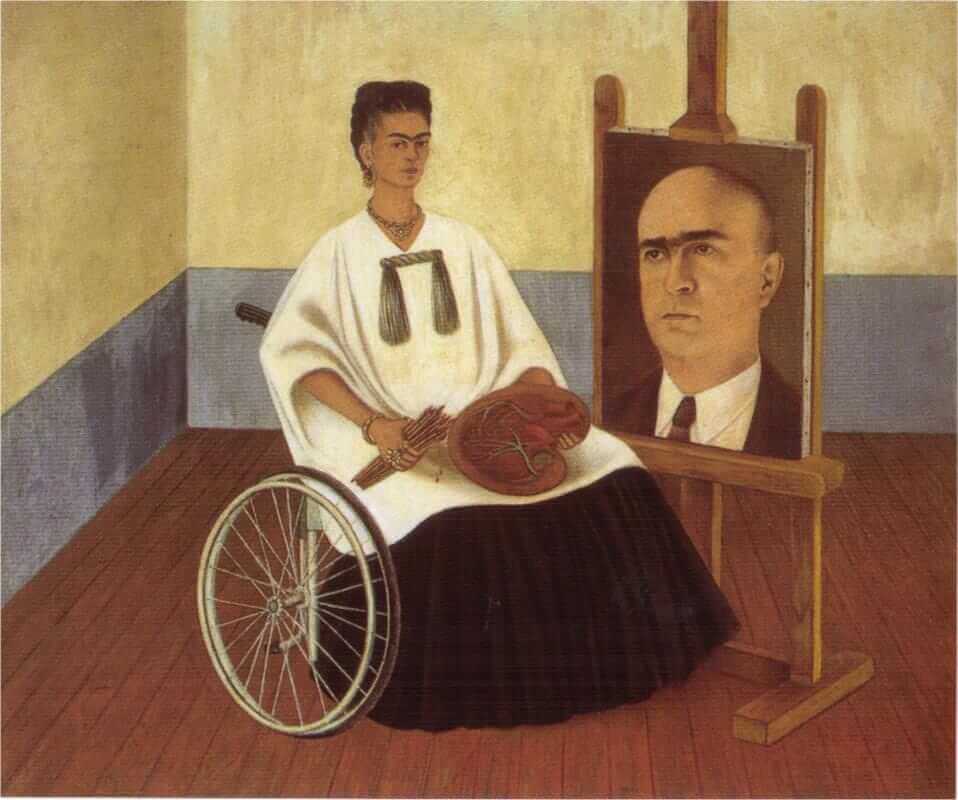 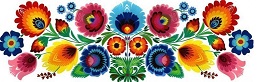 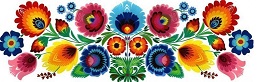 Self-Portrait with Portrait of Dr. Farill, 1951
Frida murió en su casa
azul el 13 de julio de 1954.
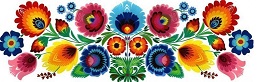 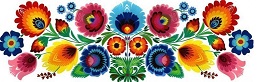 ‘Viva la vida’ fue el último cuadro pintado por Frida antes de su muerte.
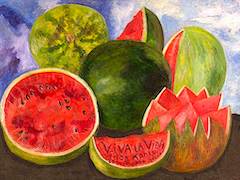 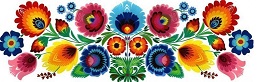 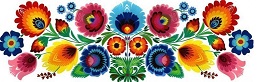 Viva la Vida, Watermelons, 1954
Después de la muerte de Frida, Rivera hizo que La Casa Azul se rediseñara como un museo dedicado a su vida.
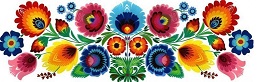 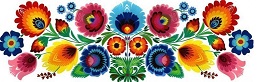 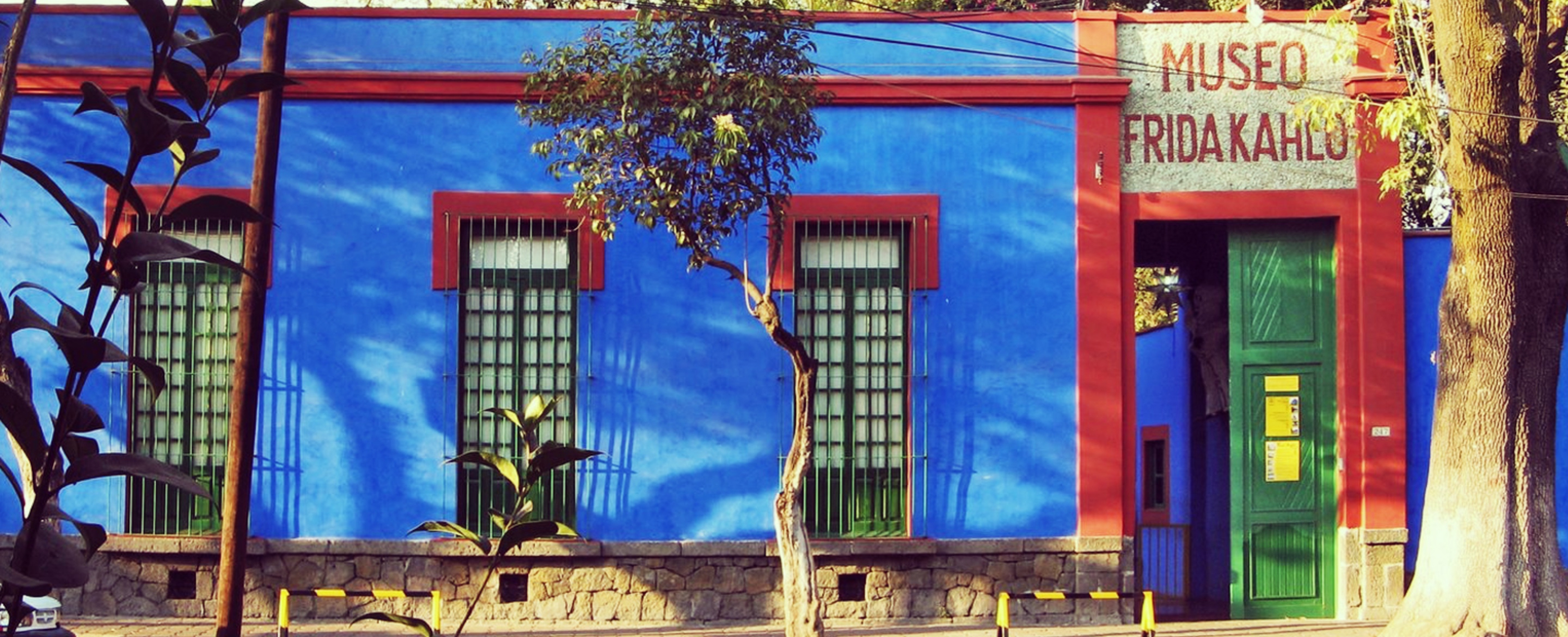 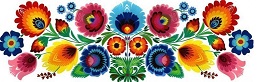 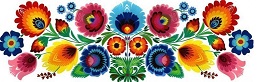 El Museo Frida Kahlo abrió al público en 1958, un año después de la muerte de Rivera.
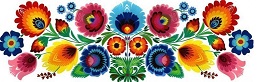 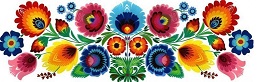 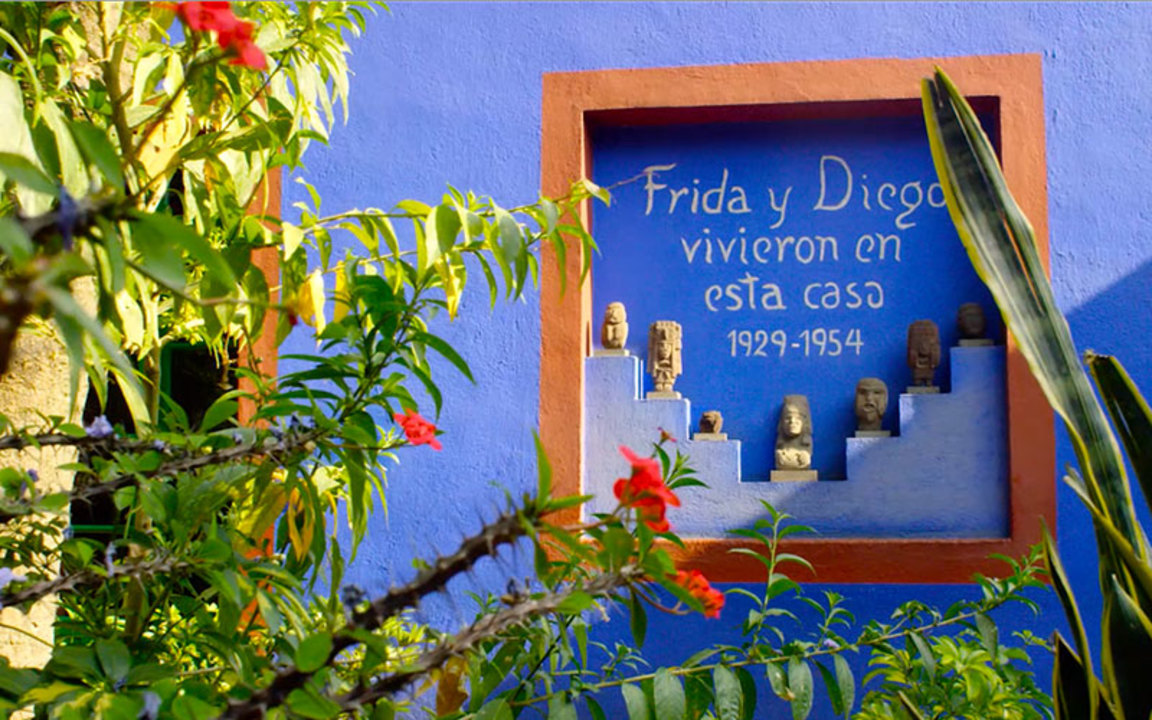 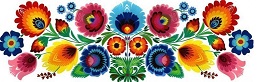 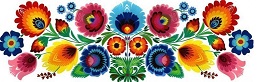 El legado de Frida Kahlo continúa inspirando a personas de todo el mundo.
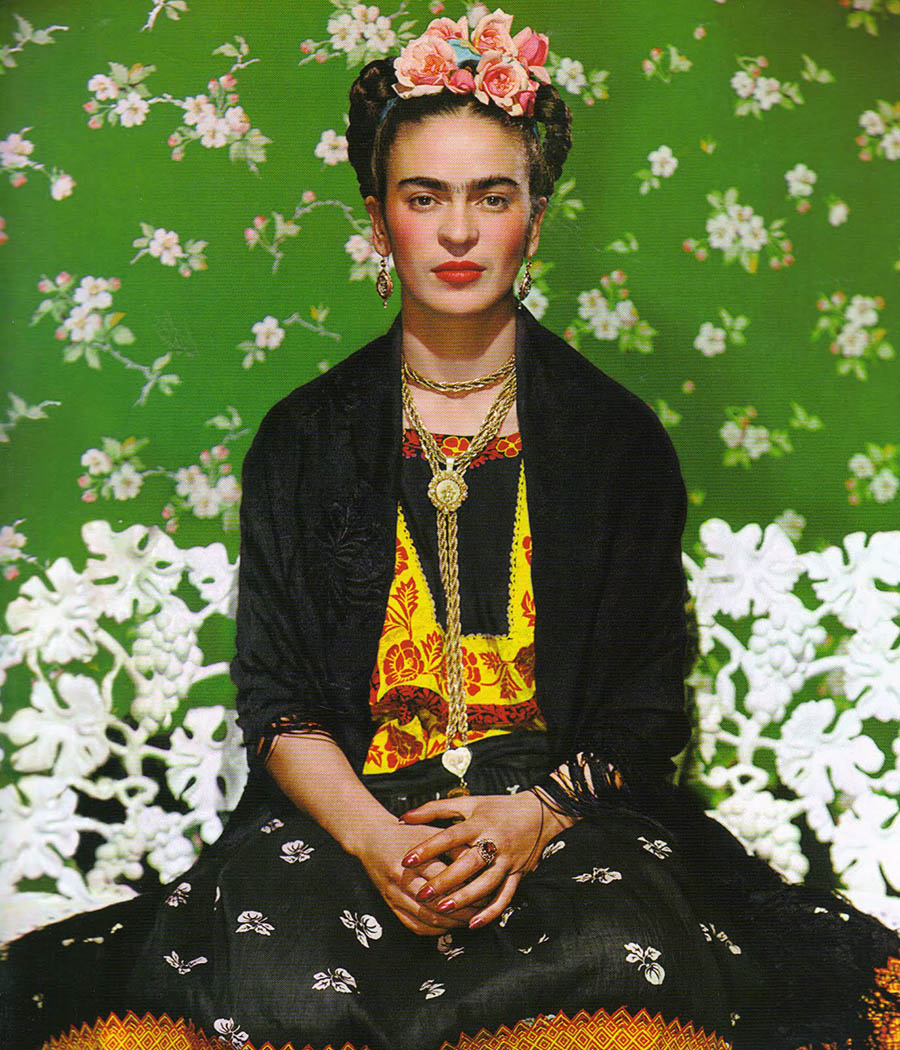 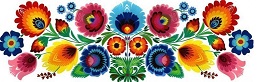 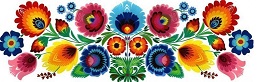 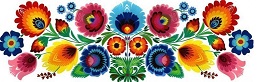 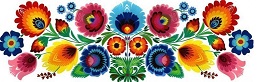 Frida on White Bench, 1939 (photo by Nickolas Muray)
A Tour of Frida Kahlo’s Blue House – La Casa Azul – by her biographer Hayden Herrera
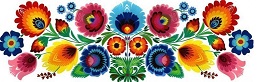 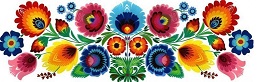 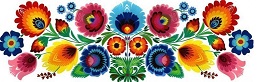 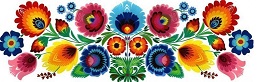 Erik Takes You On A Tour Of Frida Kahlo's House And Wardrobe! Casa Azul, Mexico City.
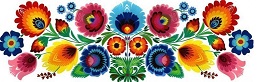 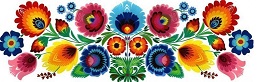 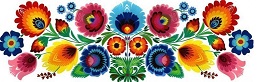 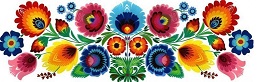